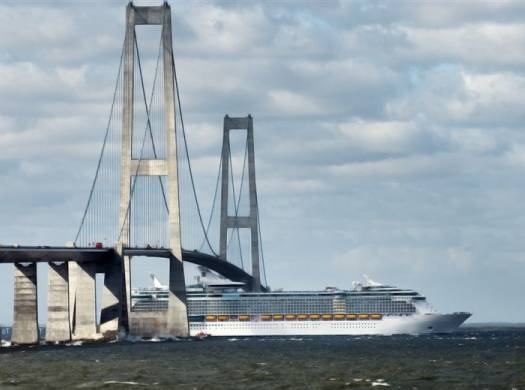 MSDI OPEN FORUM

 MSDI in the Baltic

London, Tuesday 3rd March 2015
Jens Peter Hartmann
Chair BSMSDIWG 
Denmark
MSDI from a regional approach

Baltic Sea MSDI WORKING GROUP (BSMSDIWG)
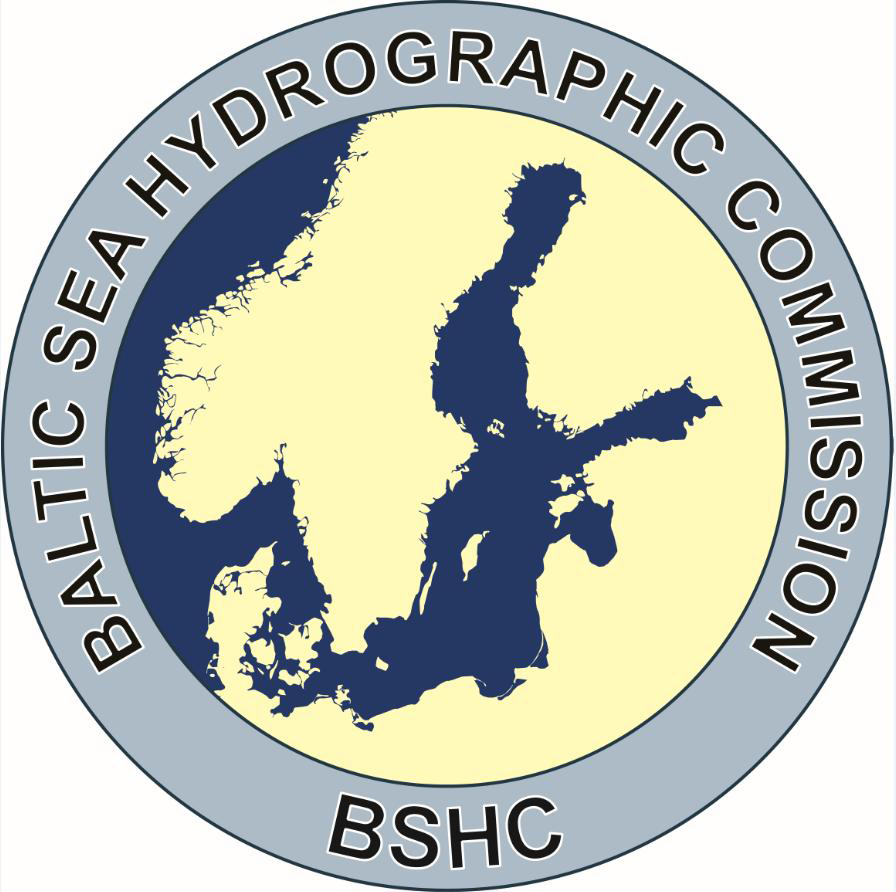 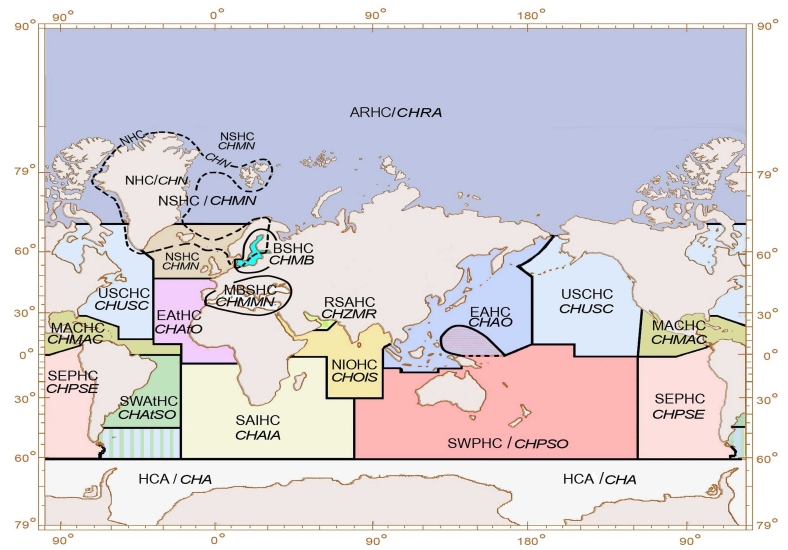 Regional Hydrographic Commissions
The Baltic Sea MSDI Working Group should:

Identify and analyse the current status of individual MS MSDI implementation

Consider MSDI policies within the related international project 

Analyse how maritime authorities can contribute their spatial information and the necessary updates, so information can easily be collated with other information to a current overall picture for the region.

Focus on how BSHC in the future can benefit from a regional approach

Monitoring MSDI and marine- related initiatives, as well as more general geospatial developments with relevance for the Baltic Sea.
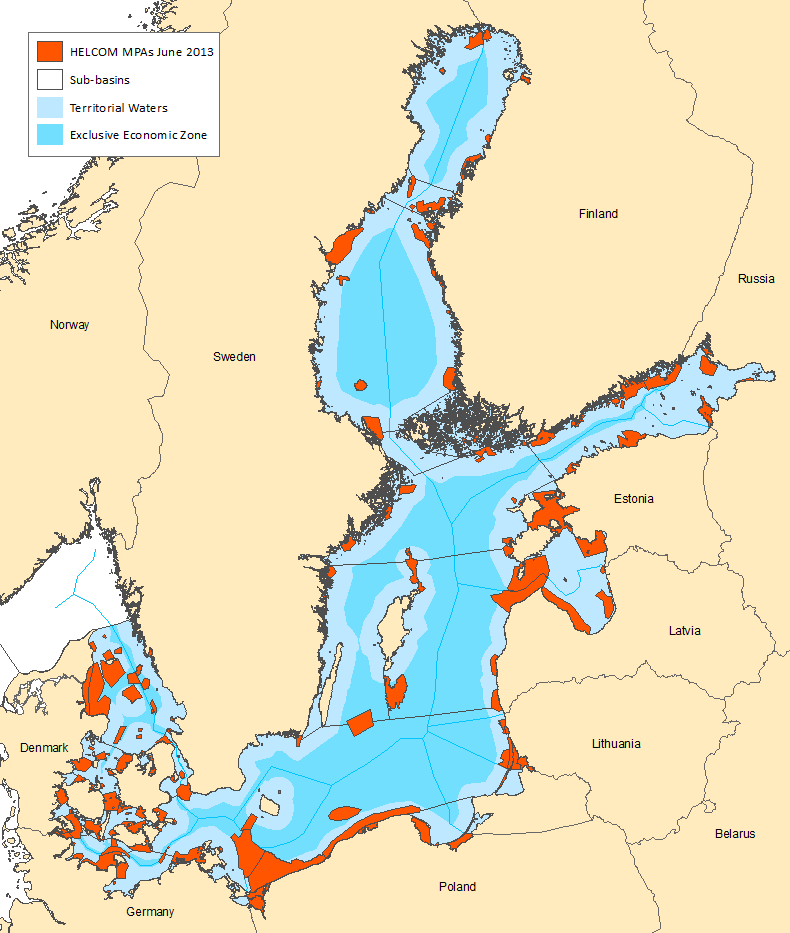 Maritime spatial planning

Article 6
Minimum requirements for maritime spatial planning
Member States shall establish procedural steps to contribute to the objectives listed in Article 5, taking into account relevant activities and uses in marine waters:

(e) Organise the use of the best available       data in accordance with Article 10.

(f) Ensure trans-boundary cooperation      between Member States in accordance      with Article 12.

(g) Promote cooperation with third countries       in accordance with Article 13.
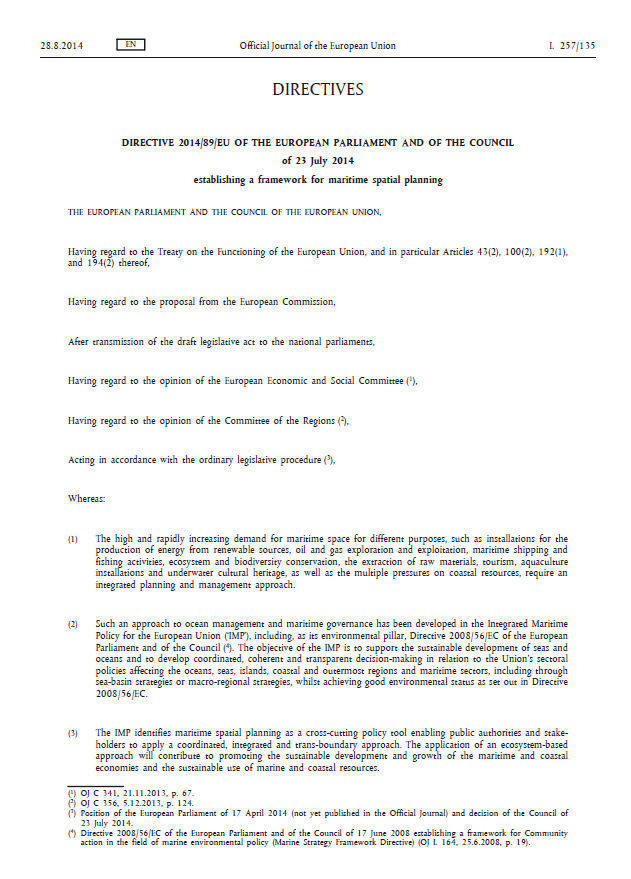 Article 8 (new) 
Set-up of maritime spatial plans 
1. When establishing and implementing maritime spatial planning, Member States shall set up maritime spatial plans which identify the spatial and temporal distribution of relevant existing and future activities, uses in the marine waters in order to contribute to the objectives set out in Article 5. 

2. In doing so and in accordance with Article 2(3), Member States shall take into consideration relevant interactions of activities and uses. Without prejudice to Member States' competences, possible activities and uses and interests may include: 
aquaculture areas; 
fishing areas; 
installations and infrastructures for the exploration, exploitation and extraction of oil, gas, mineral and aggregates, and other energy resources and the production of renewable energy; 
maritime transport routes and traffic flows; 
military training areas; 
nature and species conservation sites and protected areas; 
raw material extraction areas; 
scientific research; 
submarine cable and pipeline routes; 
tourism; 
underwater cultural heritage.
What are the data-sets needed for maritime spatial plans?
- Planning- Overview/Charting
MSDI and MSP – seen from a Danish perspective
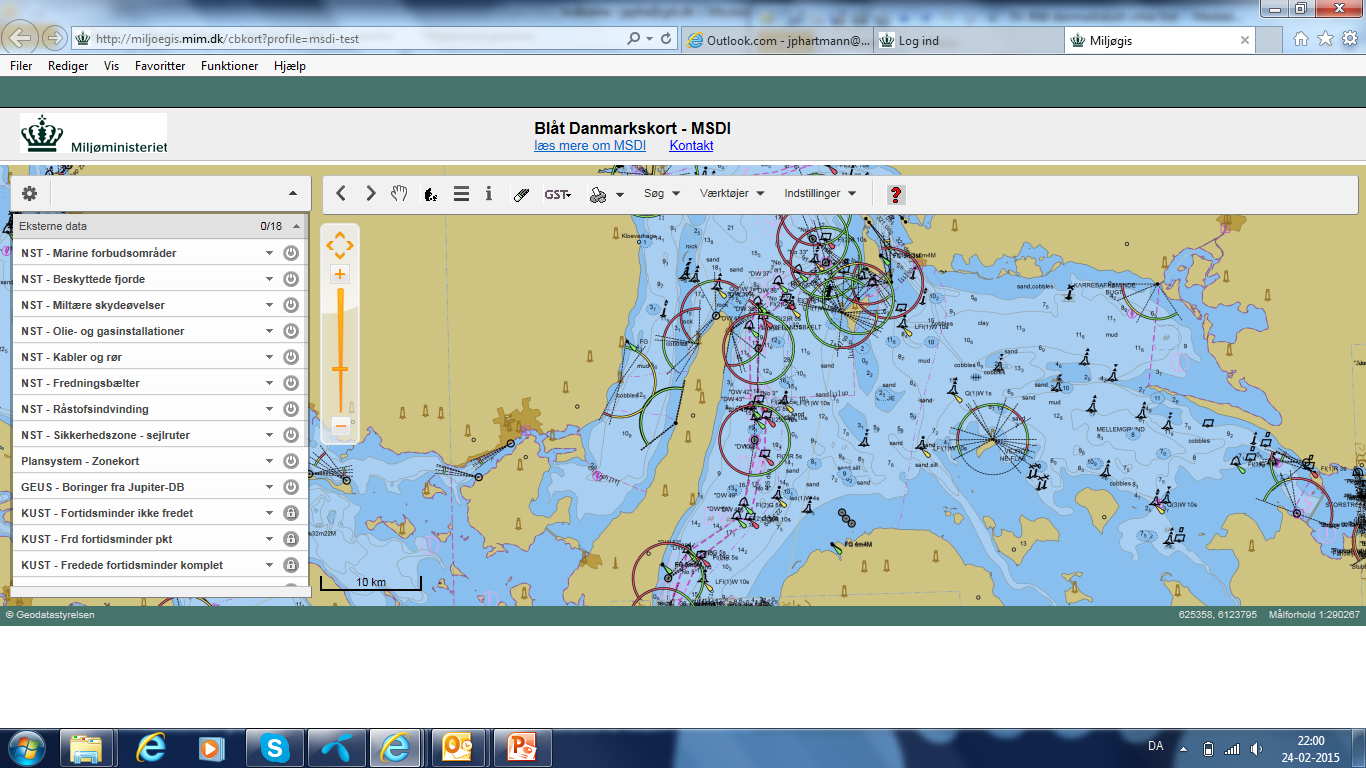 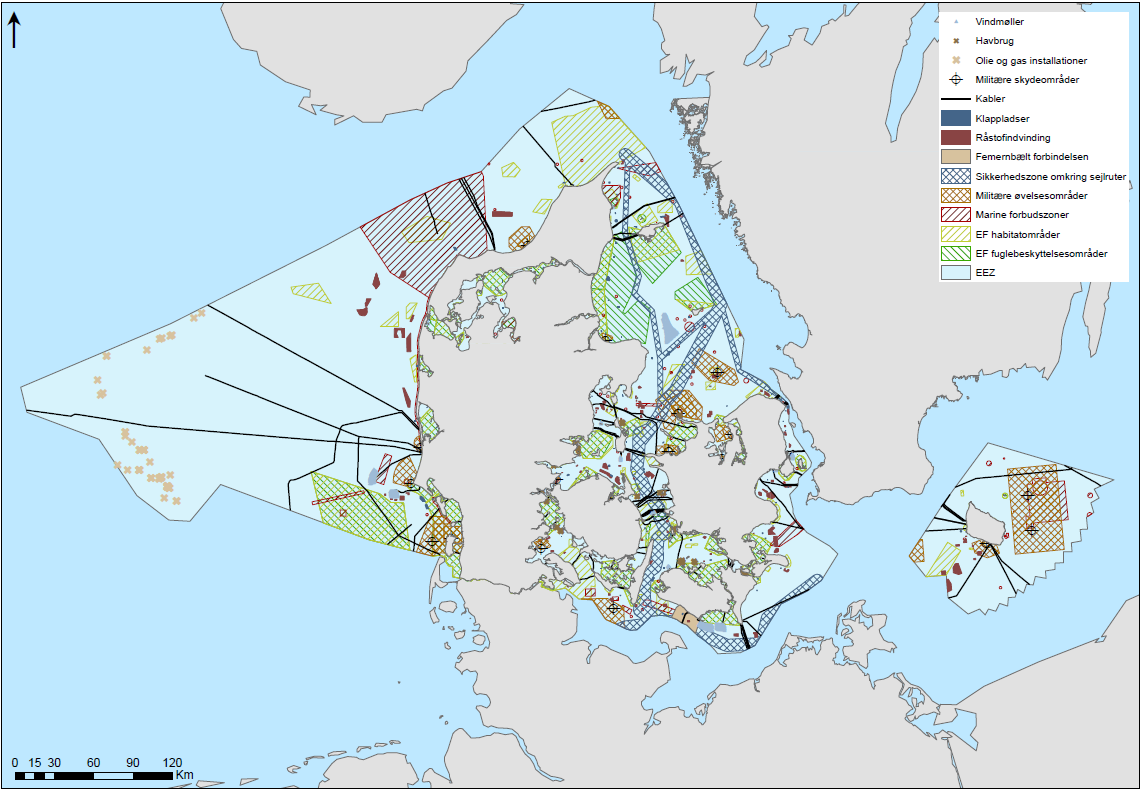 MSDI – seen from a Danish perspective
Planning across borders
MSP data set used for:
Overview/Charting
Planning
Presentations of data sets associated with MSDI and MSP
Gives an overview of dataset needed for MSP
Almost 100 datasets identified
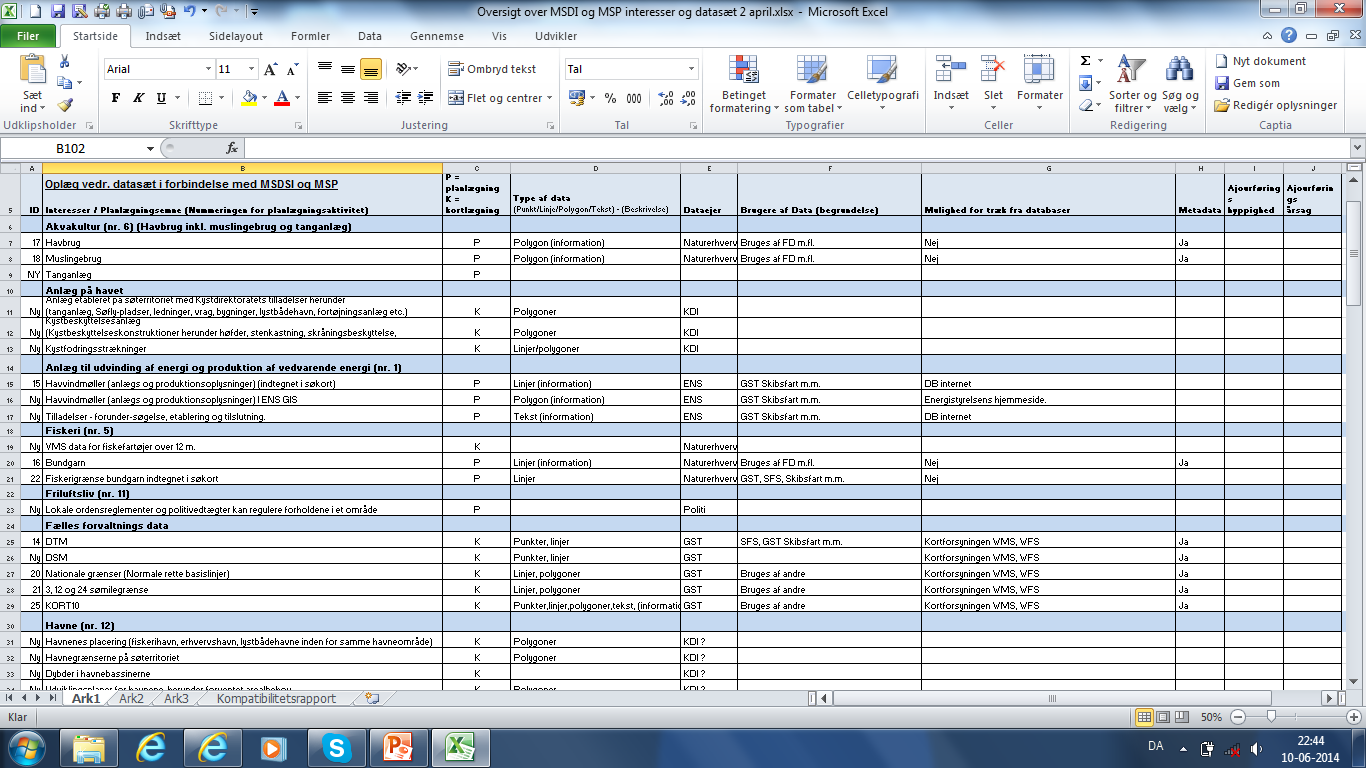 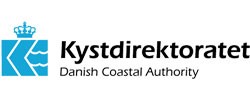 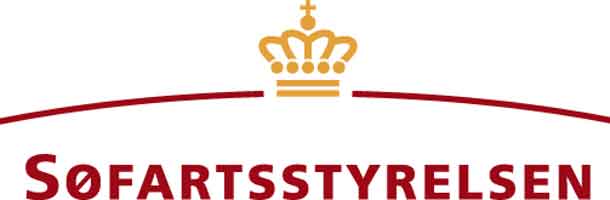 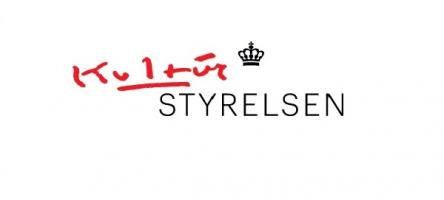 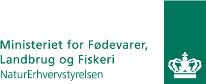 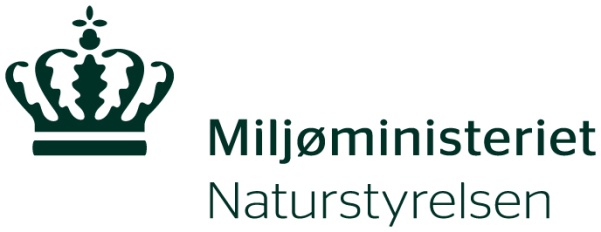 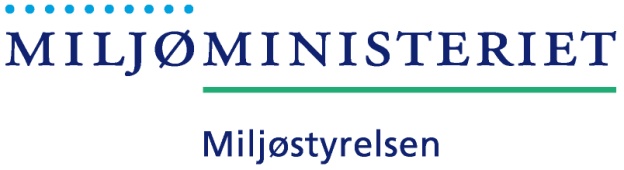 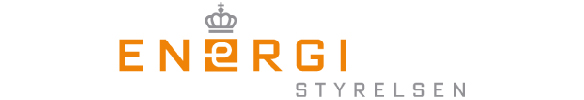 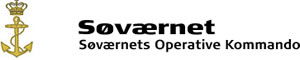 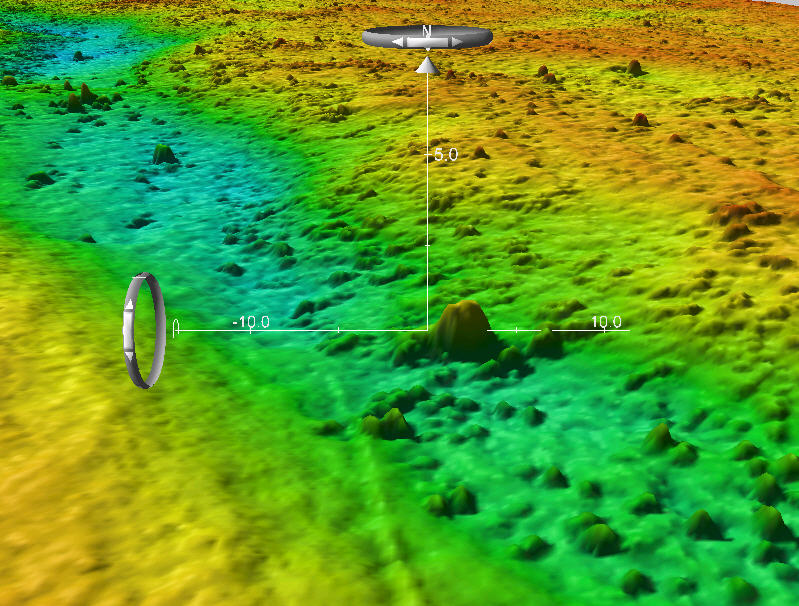 25 cm model
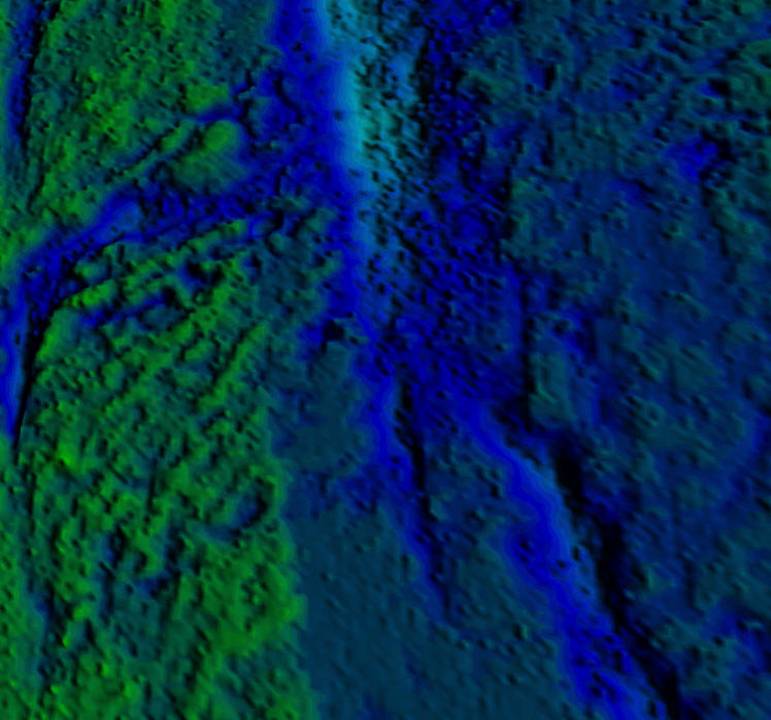 5 m. model
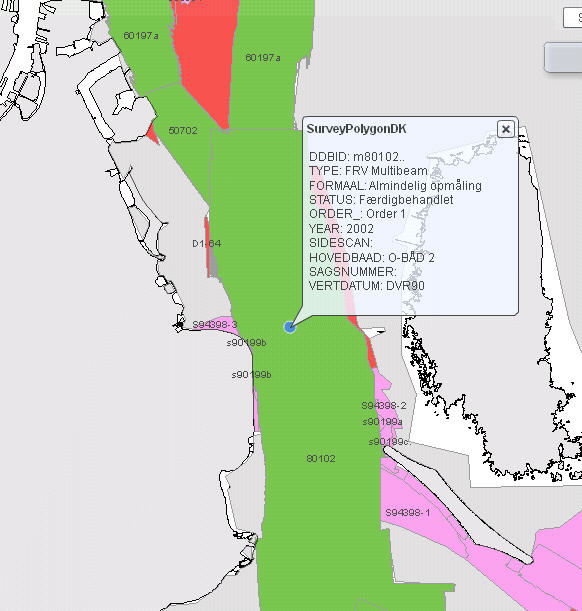 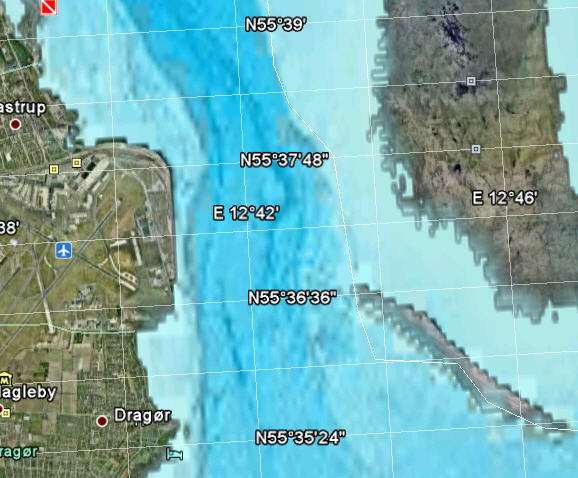 50 m model
Challenges:
- Storages (Raw data)
- Quality (Metadata)
- Harmonisation
Metadata
Surveying
Papercharts
MSDI and MSP – seen from a Regional perspective
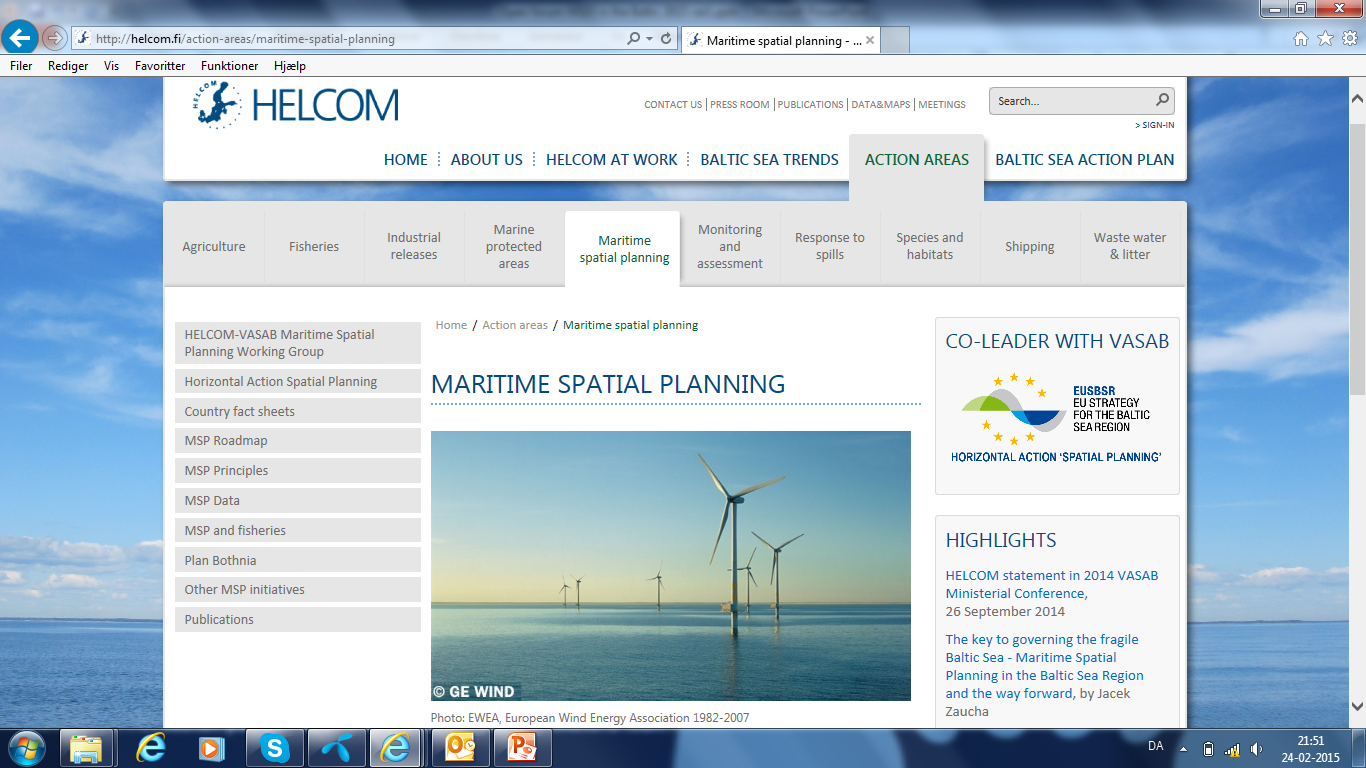 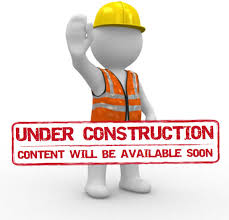 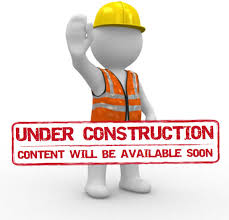 The BSMSDI  new Work plan 2015 - 2020:
MSDI - Creating a Common Operational PictureMSP - SAR - ICM – Environmental protection - Surveillances  - VTS - MAS
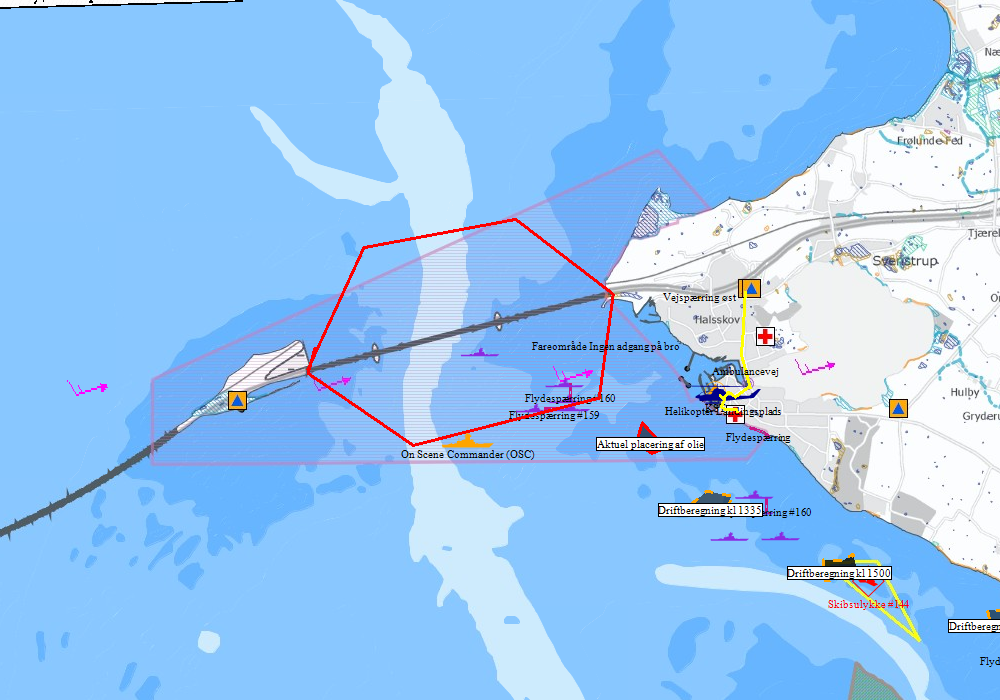 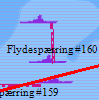 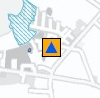 Environ-mental protection vessels
Fire station
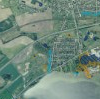 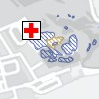 Hospital
Orthophoto
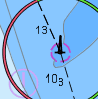 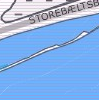 Bird Protection Area
Nautical maps
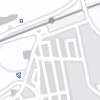 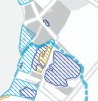 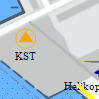 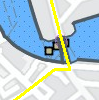 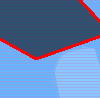 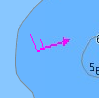 Emergency road
Oil spill
Maps
Weather data
Focus areas
Environ-mental data
Developing your marine spatial data infrastructure

Creating a MSDI for a Common Operational Picture:
Definition of different use cases
Knowledge about data and data providers/owners
The right Information => dataset
Knowledge about dataset => metadata
Access to data when needed
Quality of data
Specific datasets should be updated, by the data owner
Governances
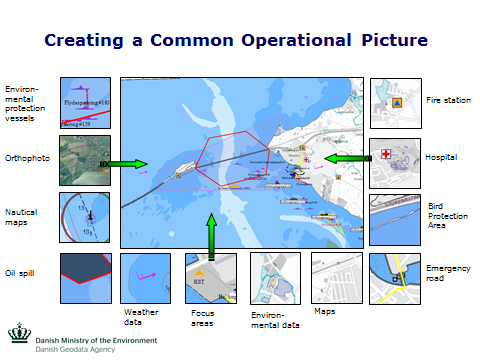 MSDI – seen from a regional perspective
Consideration – the need for: 

Planning across borders: 
Planning across sectorial interests
Planning across sea/land (coastal zone)
Focus on establishing a Common Operational Picture :(E.g. MSP, Nature and environment, SAR)
Accessibility for citizens, firms and organizations
Supporting digitisation among maritime authorities

The challenges:

Governance:
Agree on the data-sets that should be exchanged, quality and standards
Agree on the technical aspects, enabling the exchange of data-sets
The organisation of regional MSDI, e.g. rules, and agreements 
Ensure coordination between, different regions and initiatives
Economy and finical model
Establishing Metadata
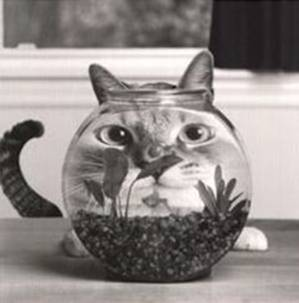 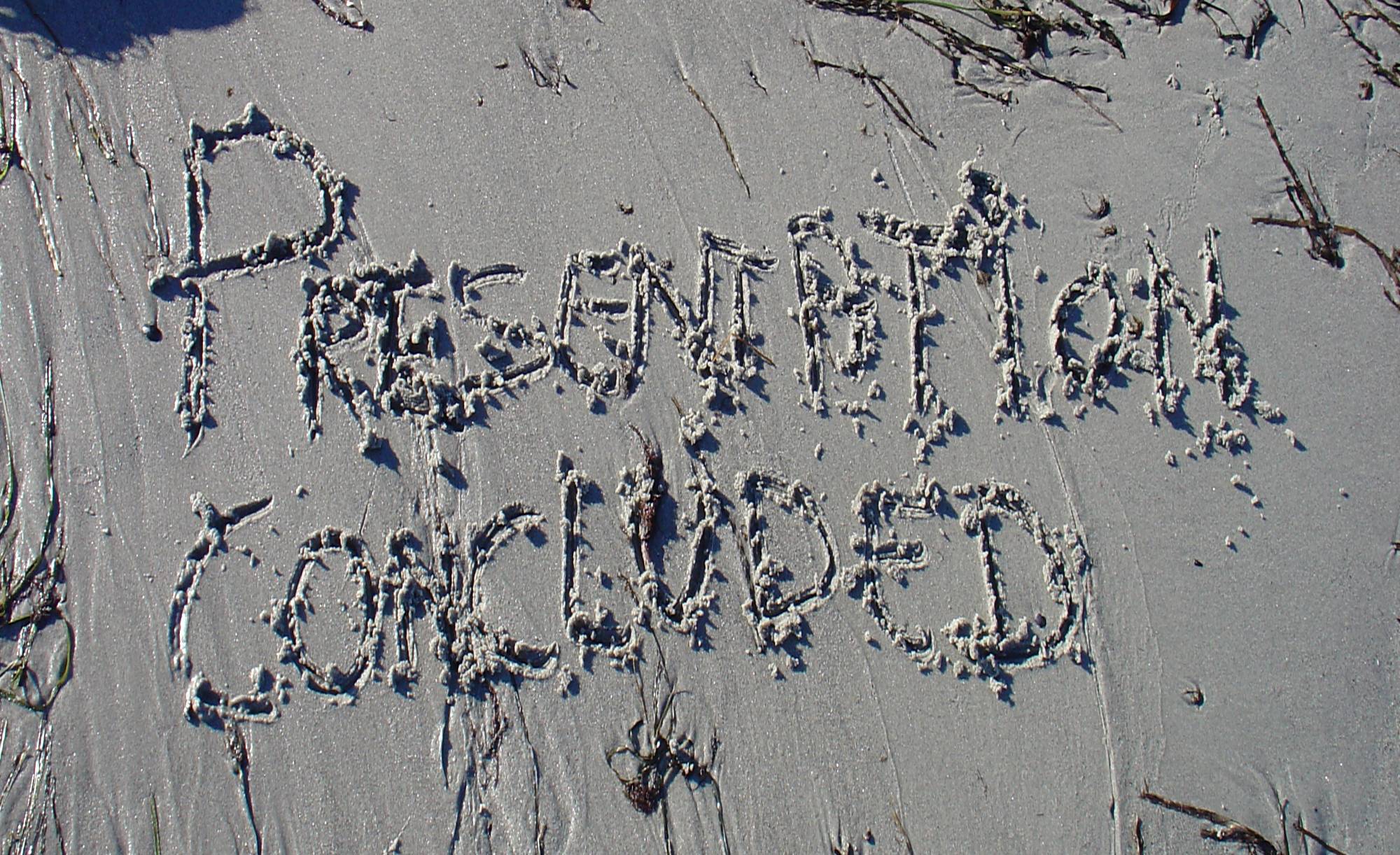 Questions